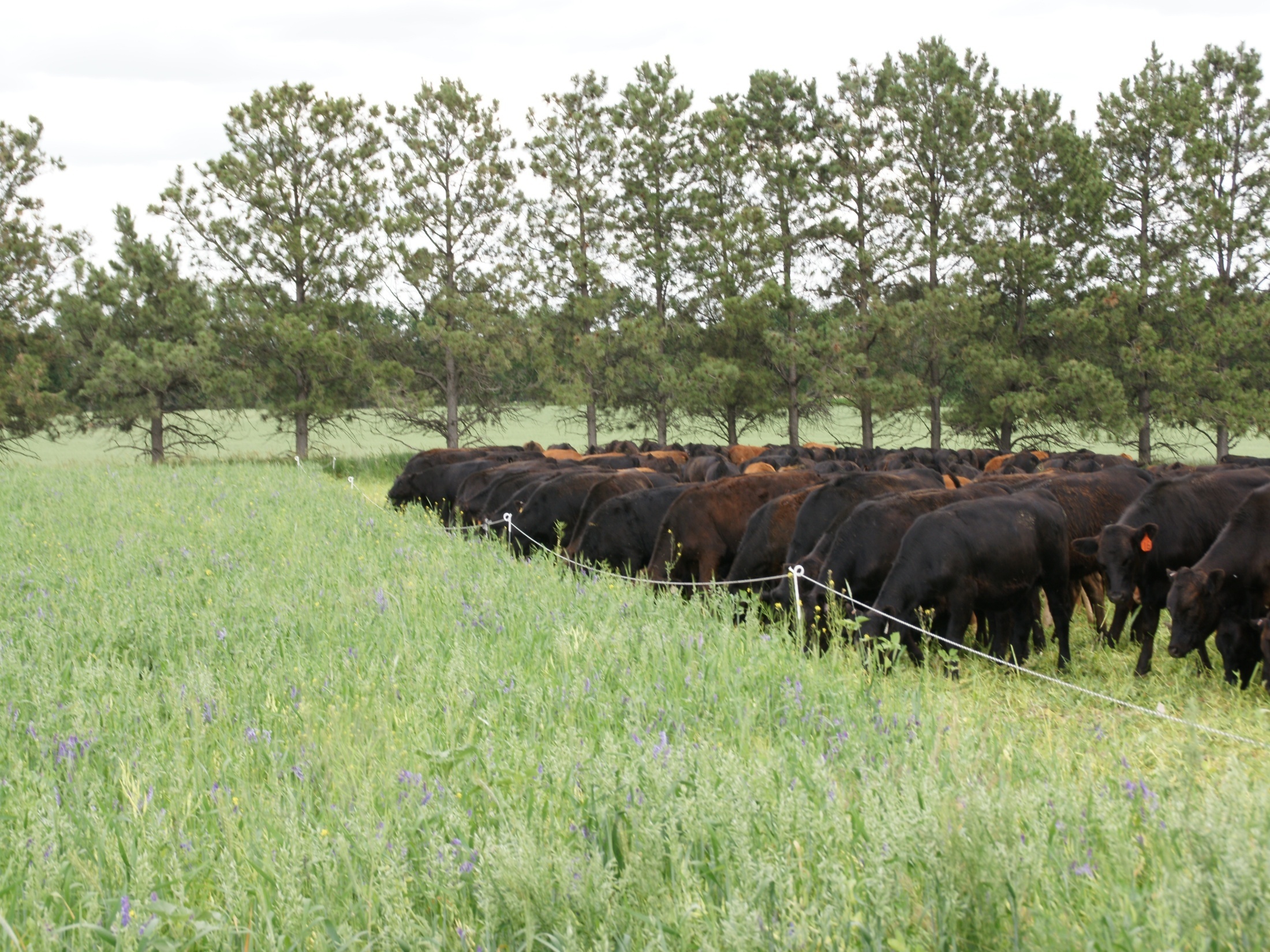 Livestock and Cocktail Cover Crops Used As Tool for Land Improvement
Slide Source: 
Allen Williams
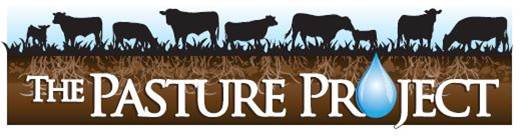